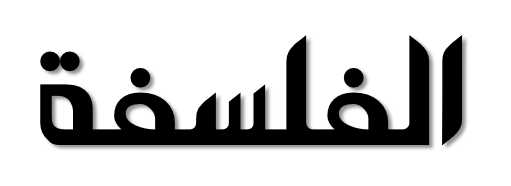 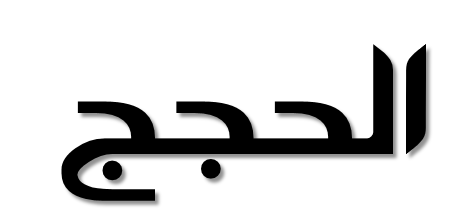 إعداد المعلمات :
أ / فضة المطيري      أ / منى المرشاد     أ / أنفال الوعلان
تستخدم الحجج لإثبات قضية أو فكرة معينة أو نقيضها
الحجج
الحجج الاستقرائية
الحجج الإستنتاجية 
أو الاستنباطية
الحجج الإستنتاجية أو الاستنباطية
الاستنتاج أو الاستنباط يعني :
في اللغة
وفي المنطق
استخراج فكرة 
وإظهارها أو إبرازها
أو الانتقال 
من القضايا الكلية 
إلى القضايا الجزئية
هو القدرة على التوصل إلى النتيجة عن طريق معالجة المعلومات أو الحقائق  طبقاً لقواعد منطقية محددة
الحجج الإستنتاجية أو الاستنباطية
الاستدلال الاستنباطي يتكون من :
النتيجة التي يتم التوصل إليها
المعلومات المقدمة للإثبات
مقدمات في المنطق
الحجج الإستنتاجية أو الاستنباطية
وتصاغ المقدمات والنتيجة في :
شكل جمل خبرية 
يمكن وصفها بالصدق أو الكذب
أو في شكل قضايا منطقية قابلة للإثبات أو النفي ، وتتكون من :
المحمول
الموضوع
الحجج الإستنتاجية أو الاستنباطية
مثال ( أ ) :
الإنسان فان 		مقدمة أولى أو مقدمة كبرى
أحمد إنسان		مقدمة ثانية أو مقدمة صغرى
أحمد فان			نتيجة
الحجج الإستنتاجية أو الاستنباطية
مثال ( ب ) :
إذا كانت زاويــة ( أ ) تساوي زاوية ( ب ) 		مقدمة أولى أو مقدمة كبرى
وإذا كانت زاوية ( ج ) تساوي زاوية ( أ )		مقدمة ثانية أو مقدمة صغرى
إذن زاوية ( ج ) تساوي زاوية ( ب )			نتيجة
الحجج الاستقرائية
الاستنتاج أو الاستنباط يعني :
في اللغة
وفي المنطق
تتبع وتقصي الجزيئات
أو الانتقال 
من القضايا الجزيئات 
إلى القضايا الكليات
عملية استدلال تنطلق من فرضيات أو ملاحظات بغرض إثبات نتائج معينة
الحجج الاستقرائية
يهتم بالجزئيات لذلك هو أقرب إلى الفهم والإدراك
لأنه يعتمد على الحواس أكثر مقارنة بالاستنتاج الذي يعتمد على العقل
مثال :
أحمد،علي،عائشة طلاب ناجحون 			مقدمة أولى أو مقدمة كبرى
كل أبناء المهندس محمود هم أحمد،علي،عائشة	مقدمة ثانية أو مقدمة صغرى
كل أبناء المهندس محمود طلاب ناجحون		نتيجة
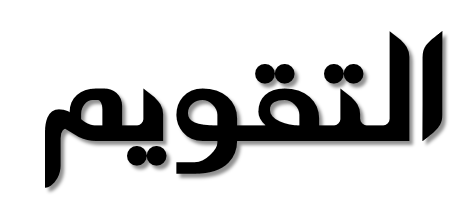 تقويم الوحدة الثانية ( صفحة ( 58 ) )
أولا : أكمل العبارات التالية بما يناسبها :
4- أحد طرق التفكير تستخدم لإثبات قضية أو فكرة معينة تسمى ......................
الحجج
5- عملية استدلال تنطلق من فرضيات بغرض إثبات نتائج معينة تسمى ...................... .
الحجج الاستقرائية
تقويم الوحدة الثانية ( صفحة ( 59 ) )
رابعاً : ضع علامة (  ) أما العبارة الصحيحة وعلامة (  ) أمام العبارة غير الصحيحة :
5- الاستنباط يعني قدرة الفرد على التوصل إلى النتيجة عن طريق معالجة المعلومات 
(	)
